Das Kulturheim in Jahrmarkt einst an geselligen Abenden
Archivbilder in schwarz-weiß
der beiden Jahrmarkter Musikkapellen Kassner und Loris
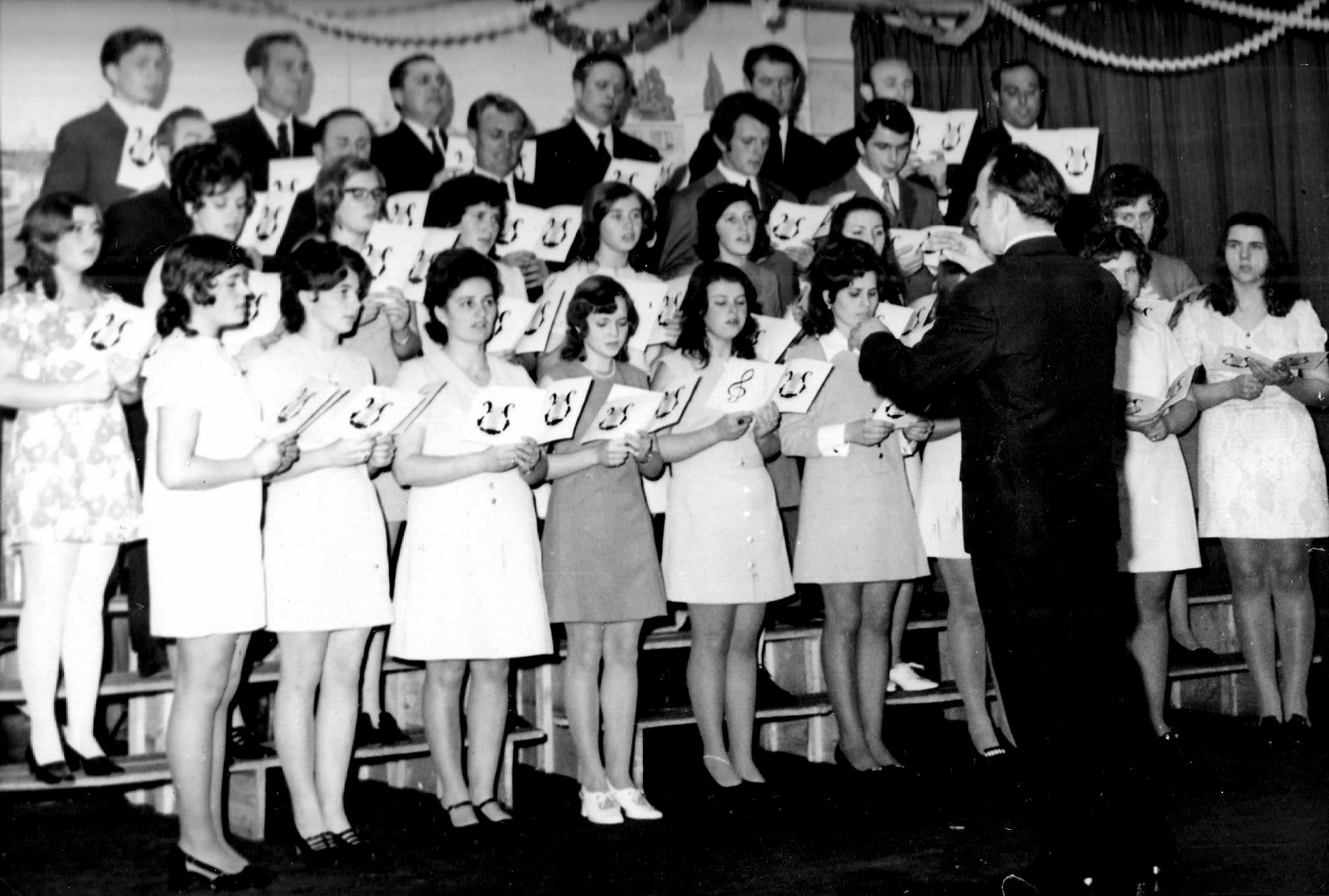 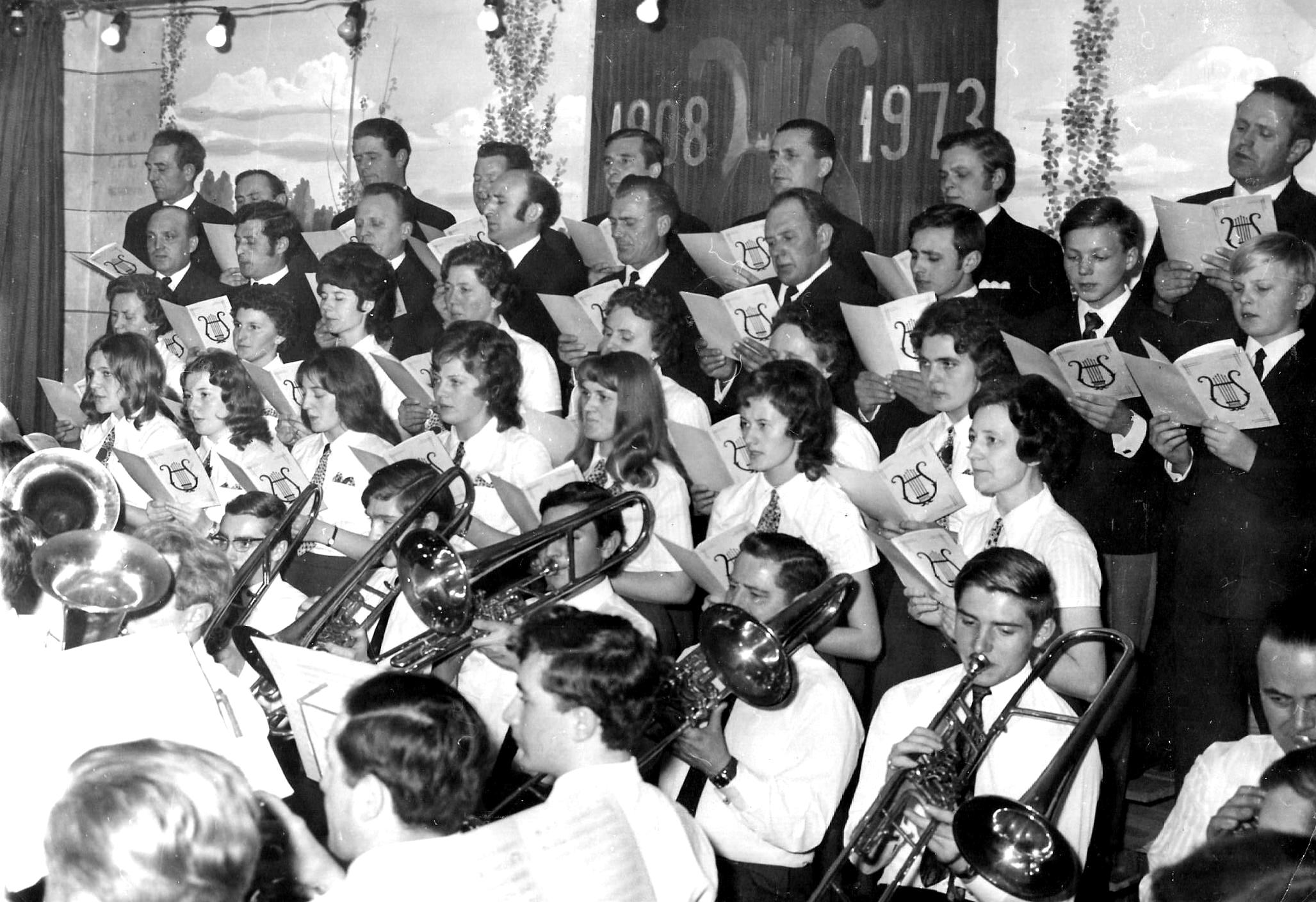 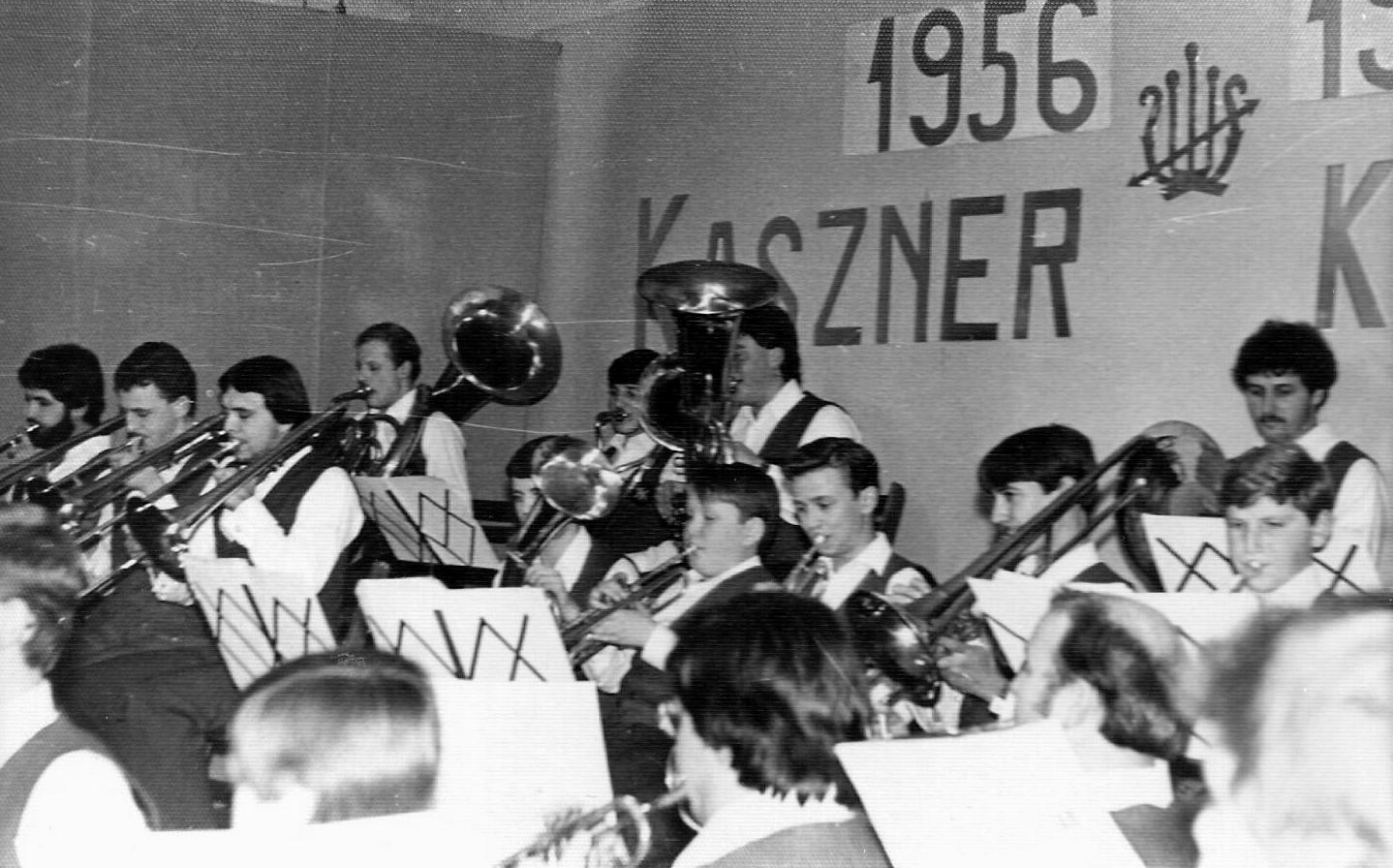 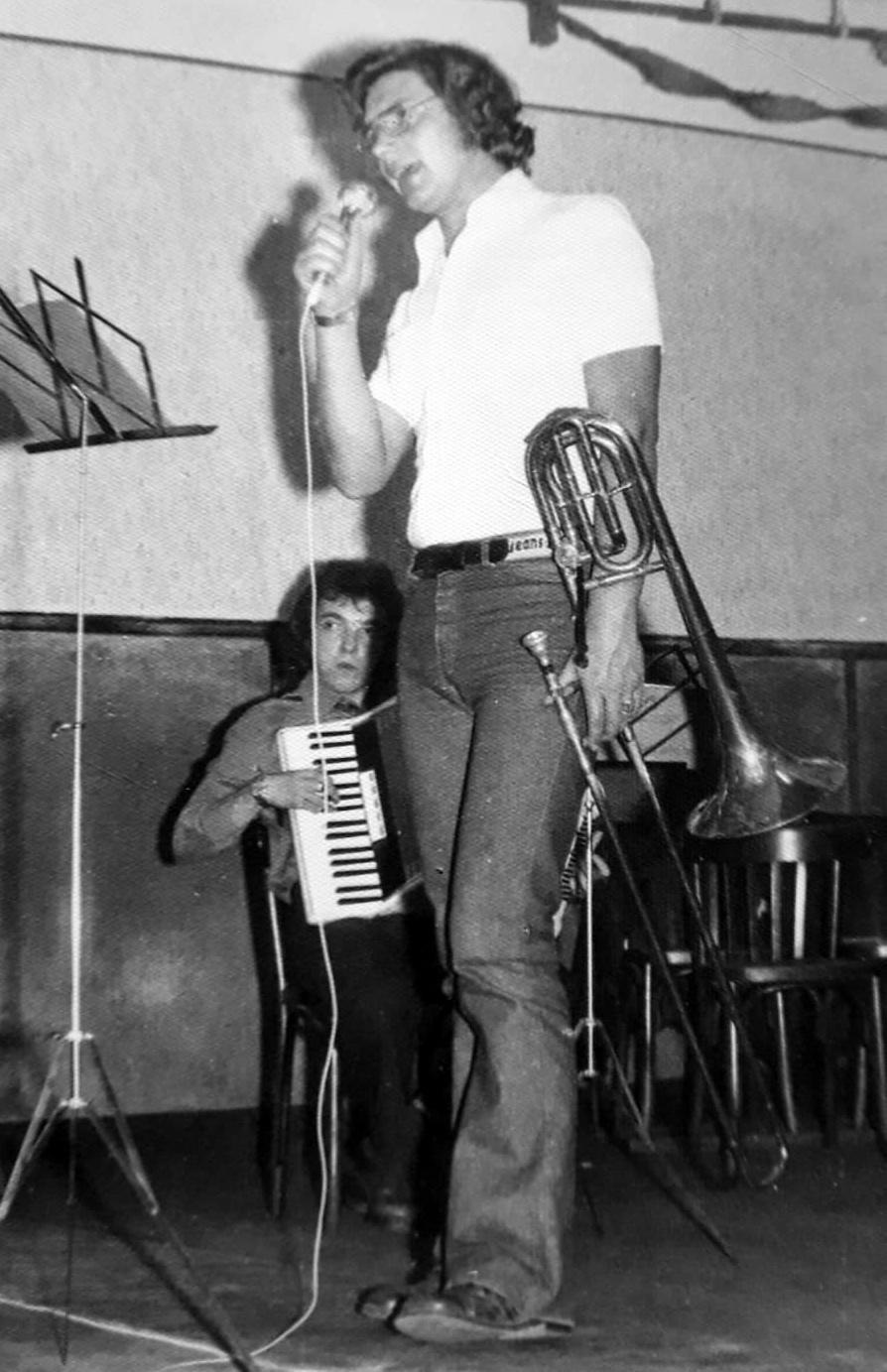 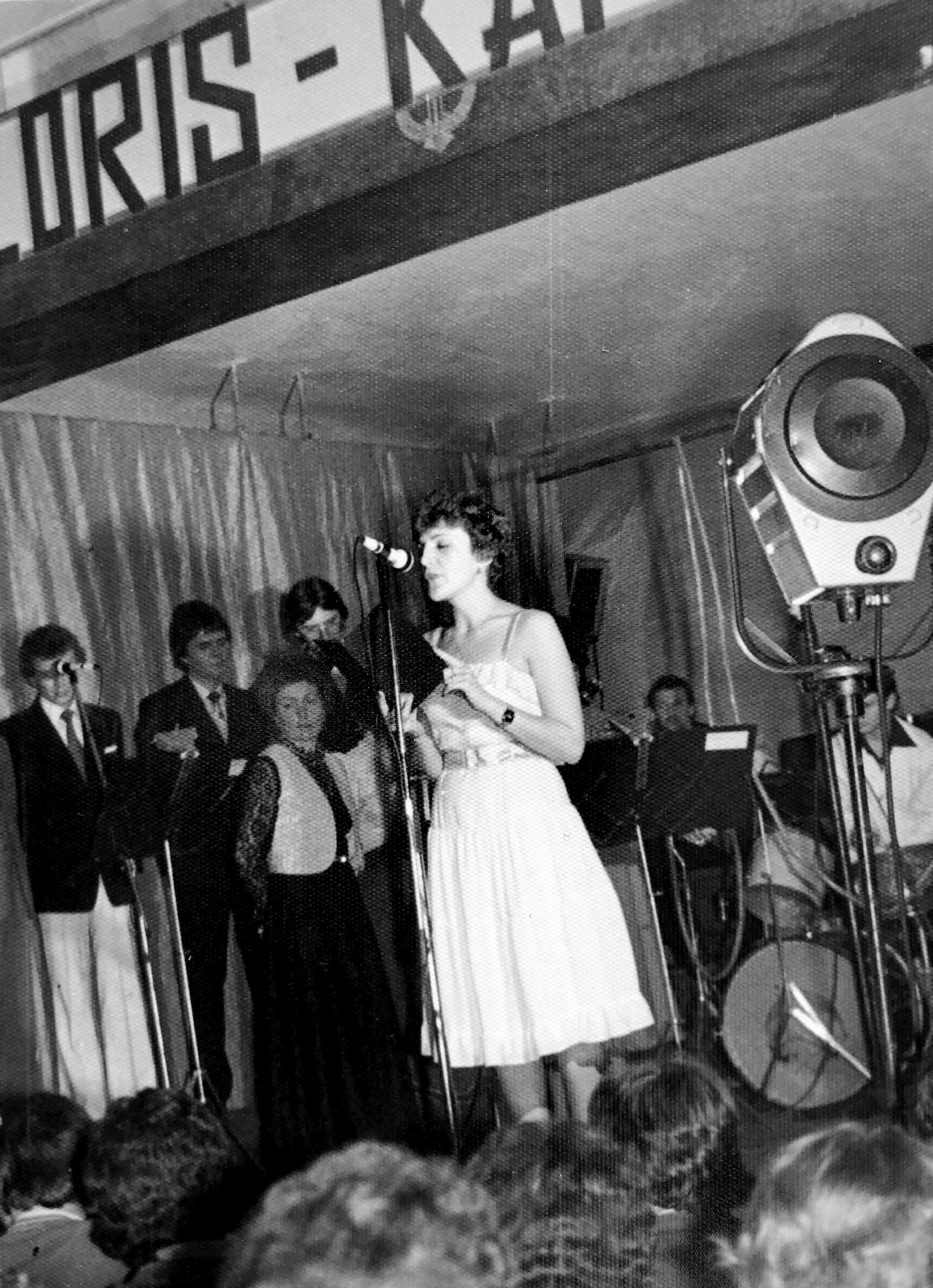 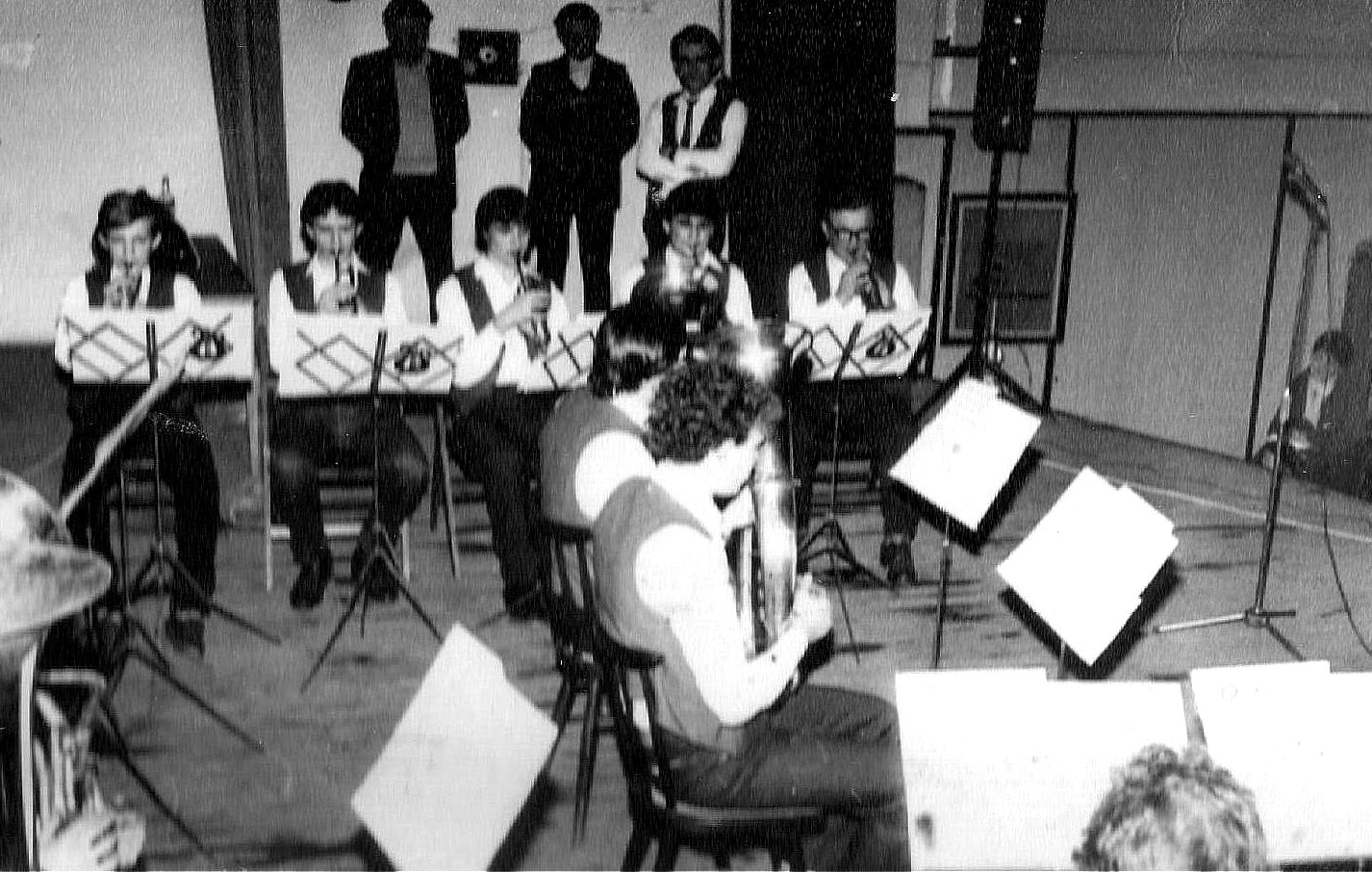 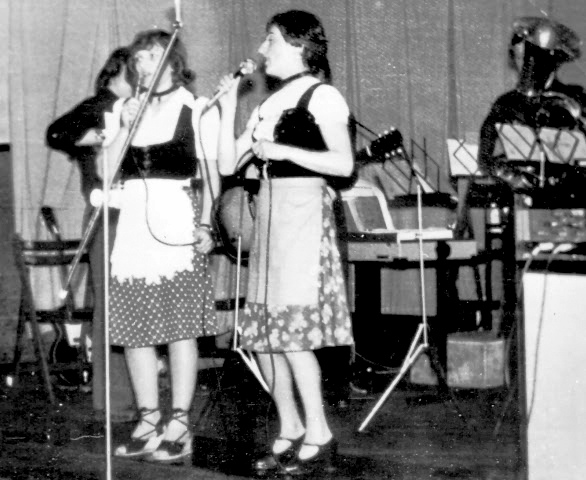 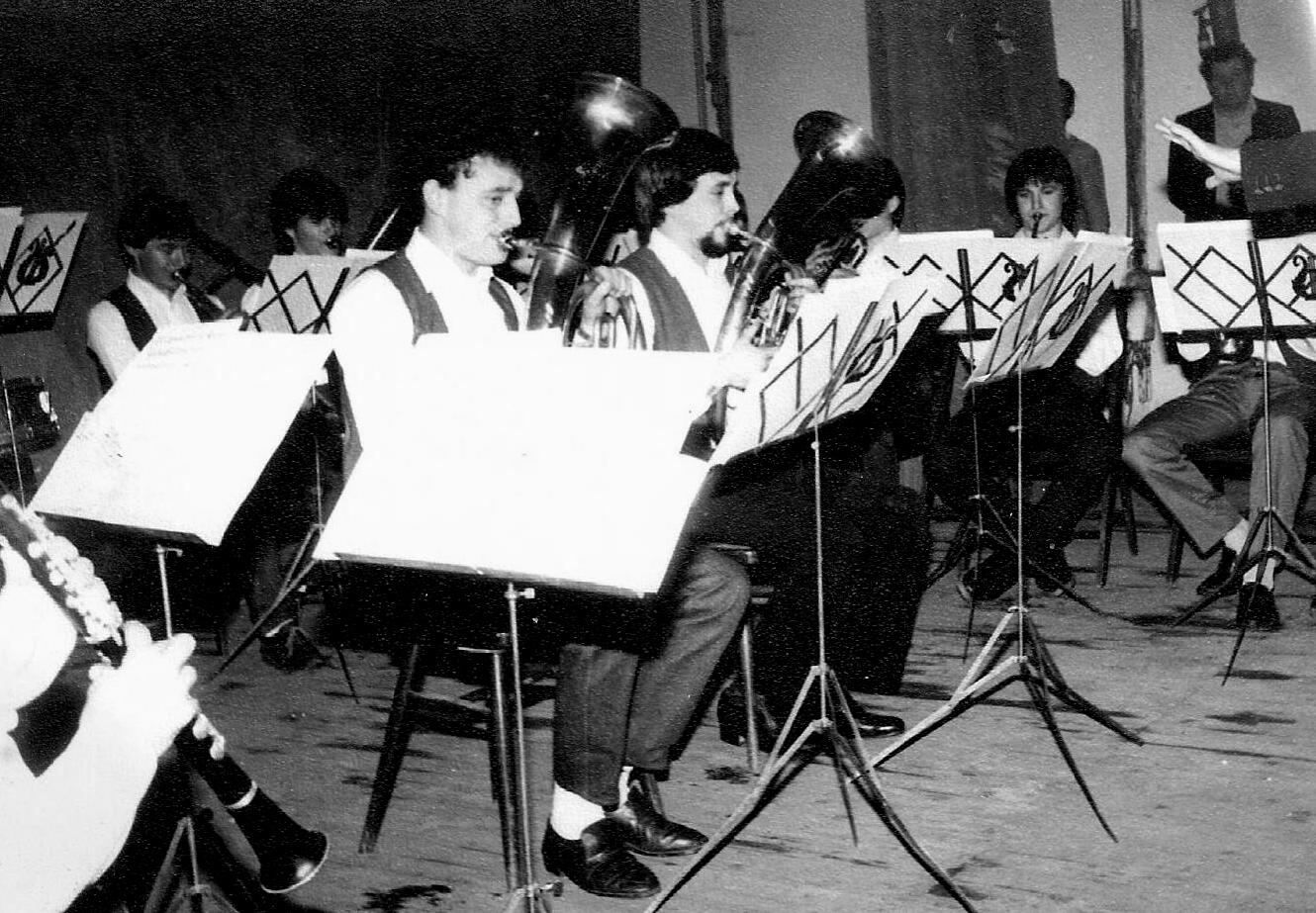 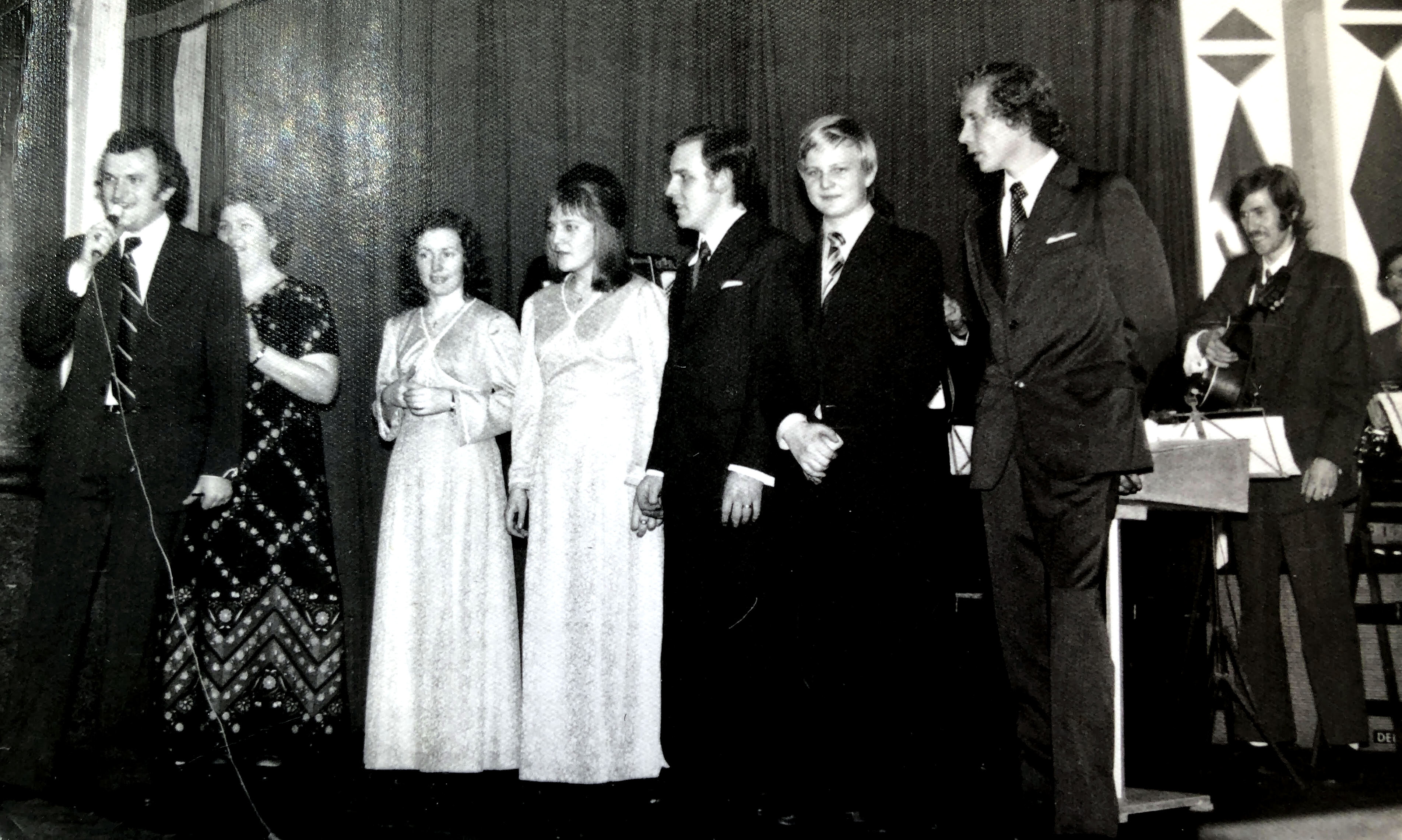 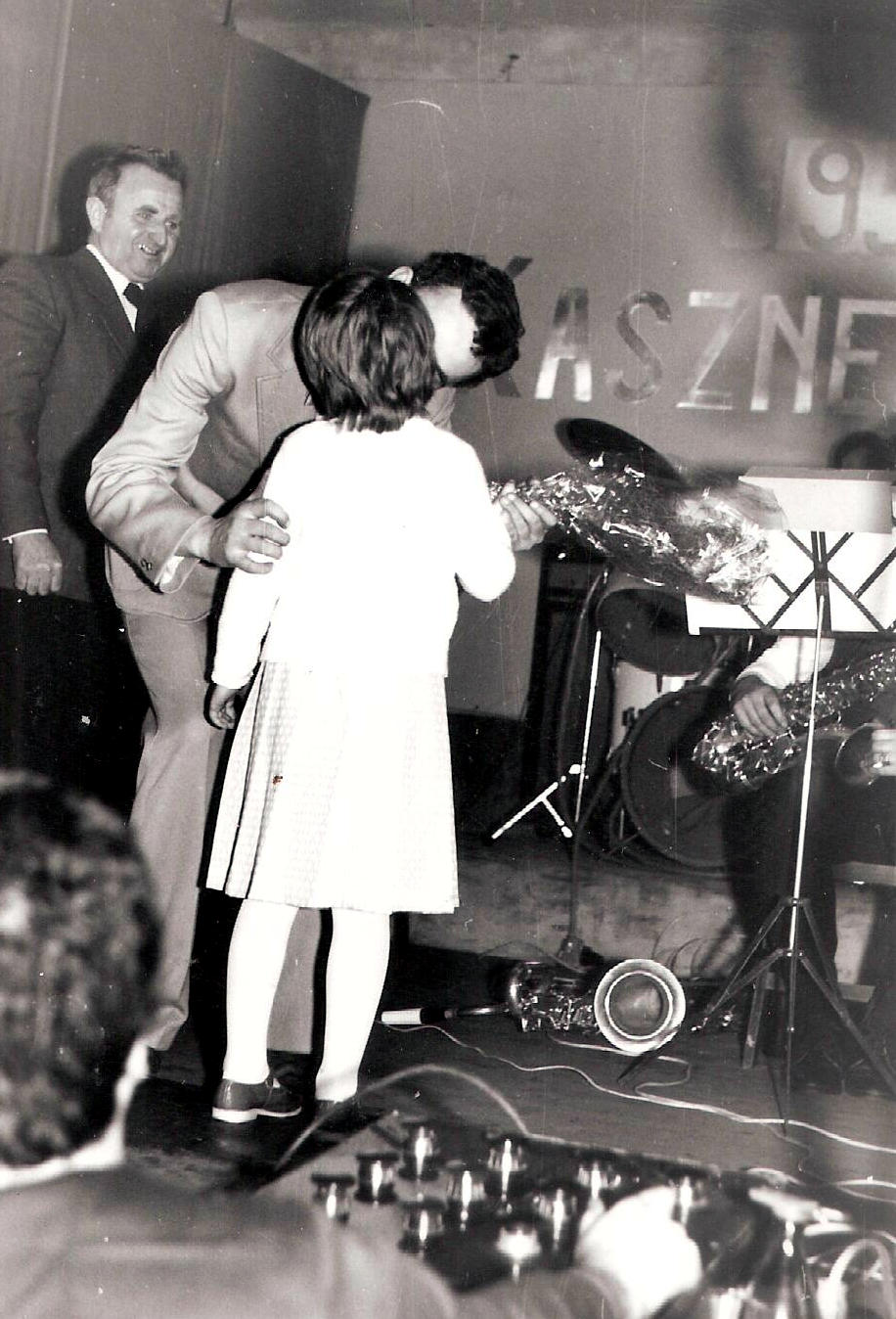 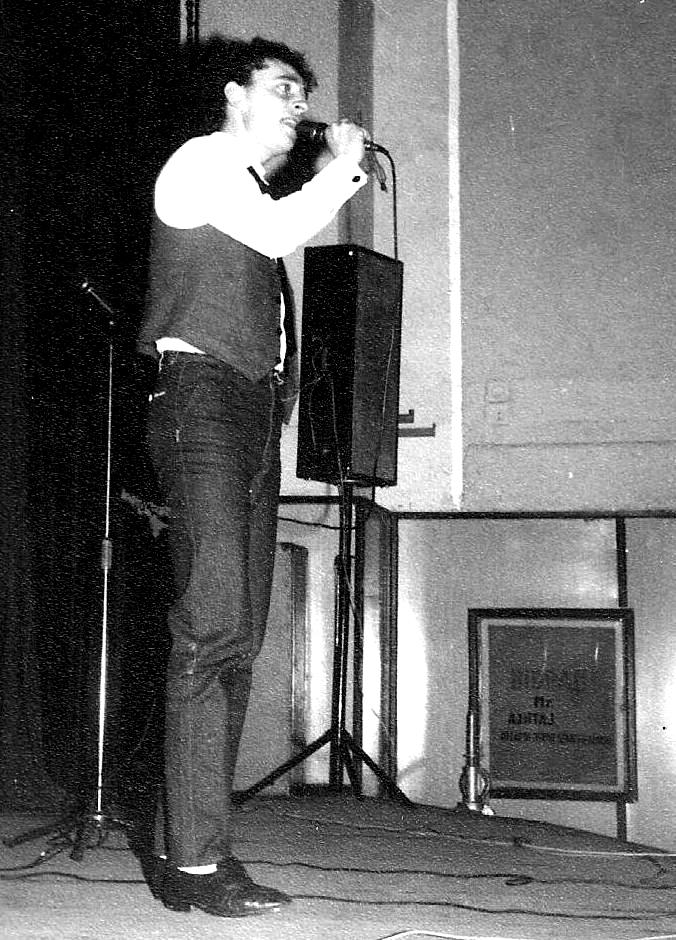 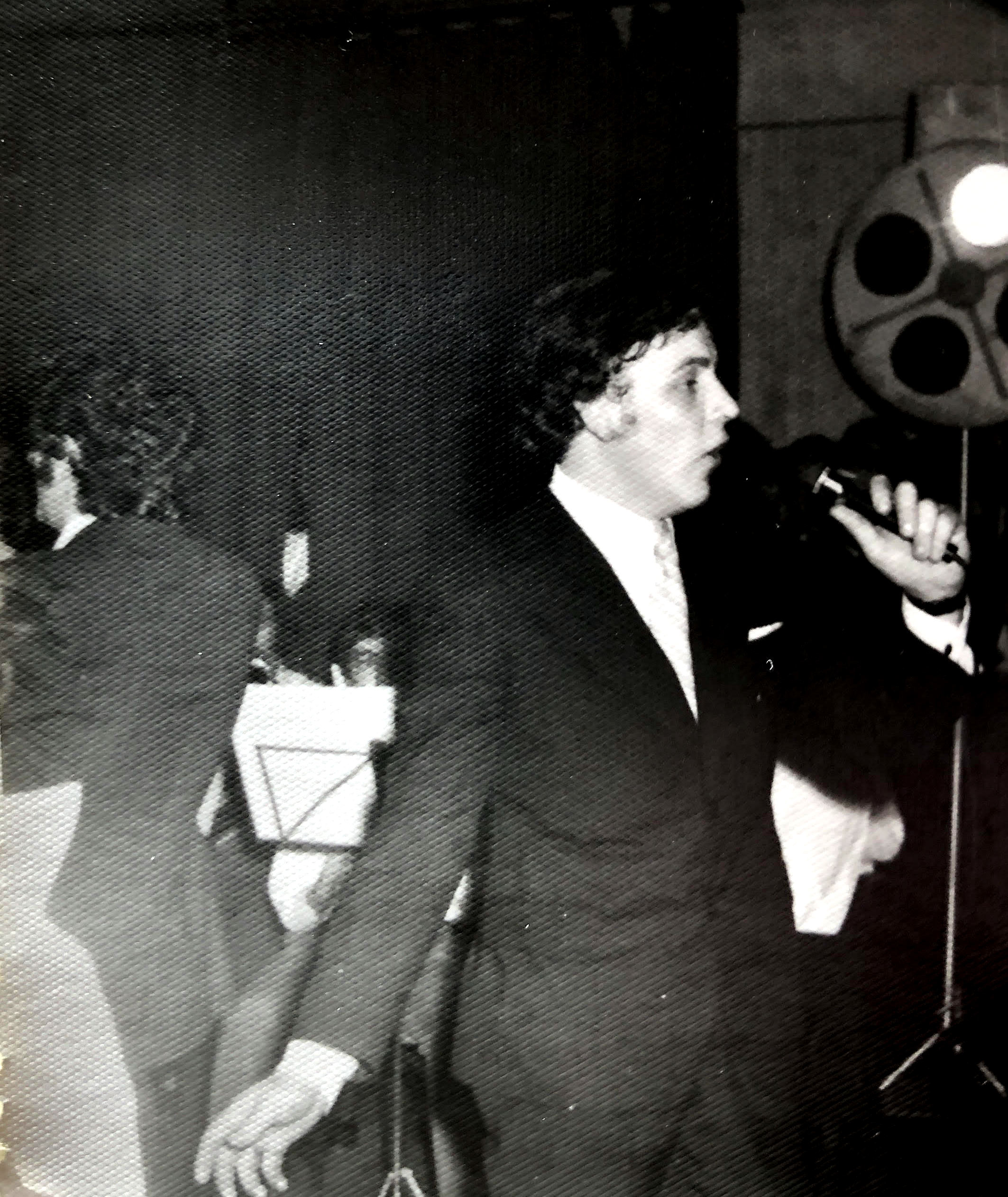 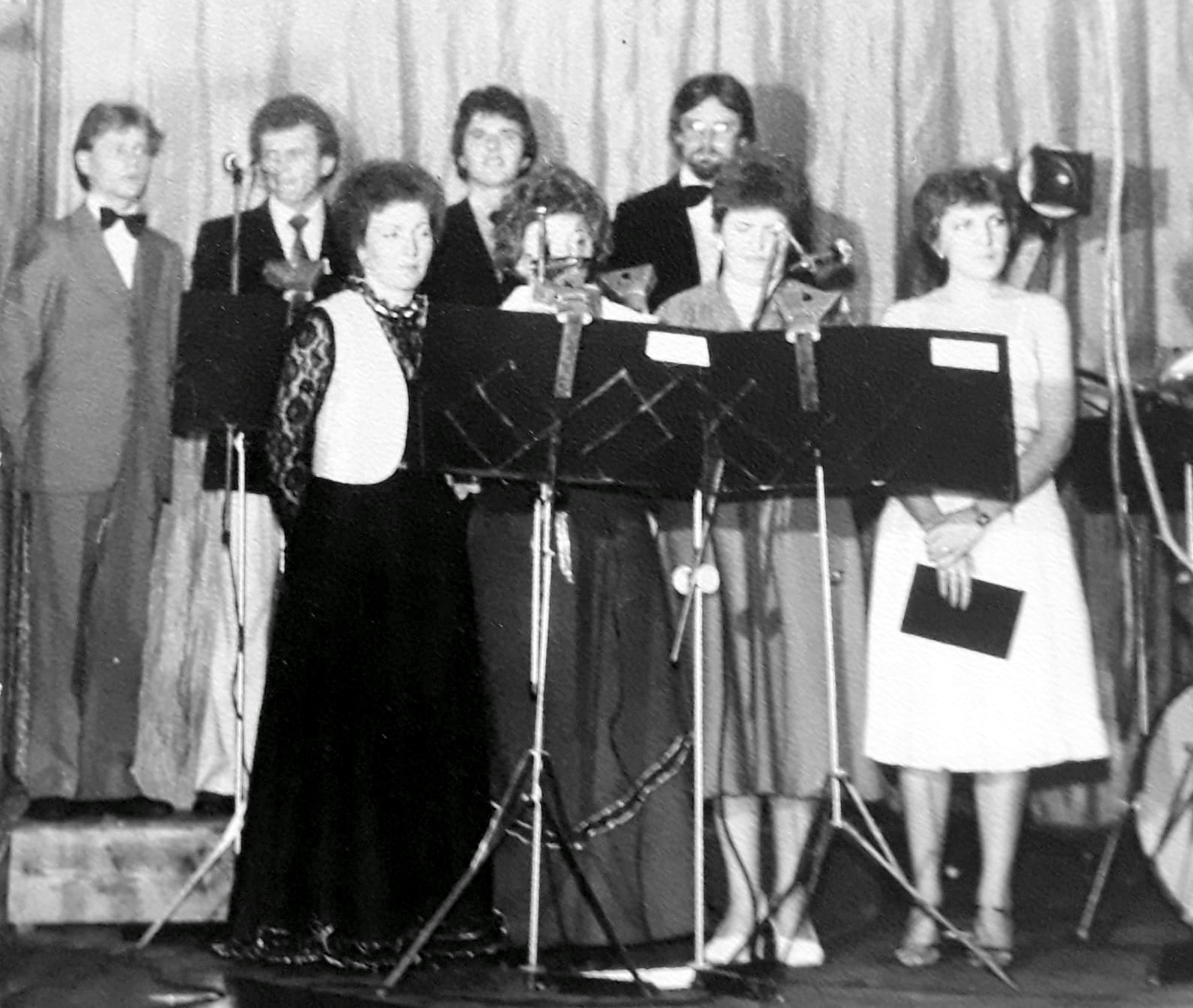 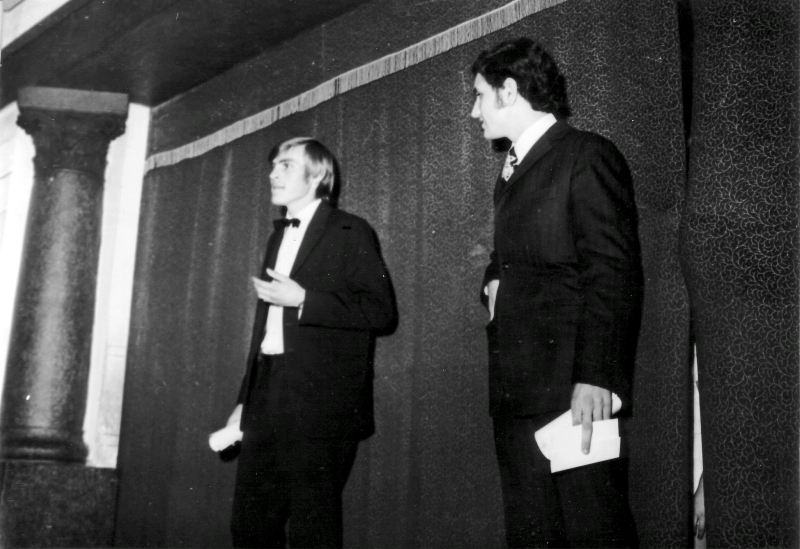 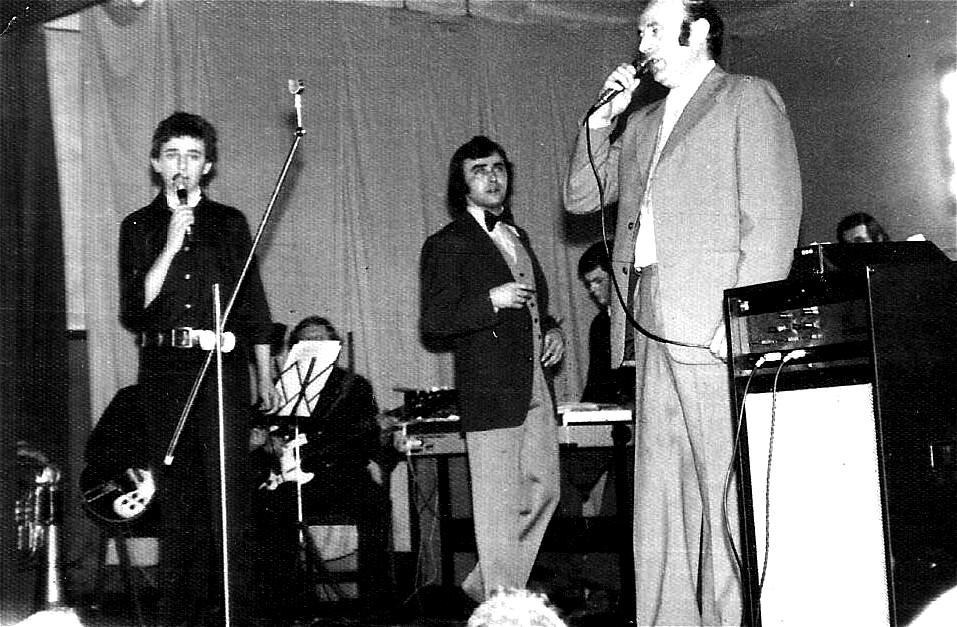 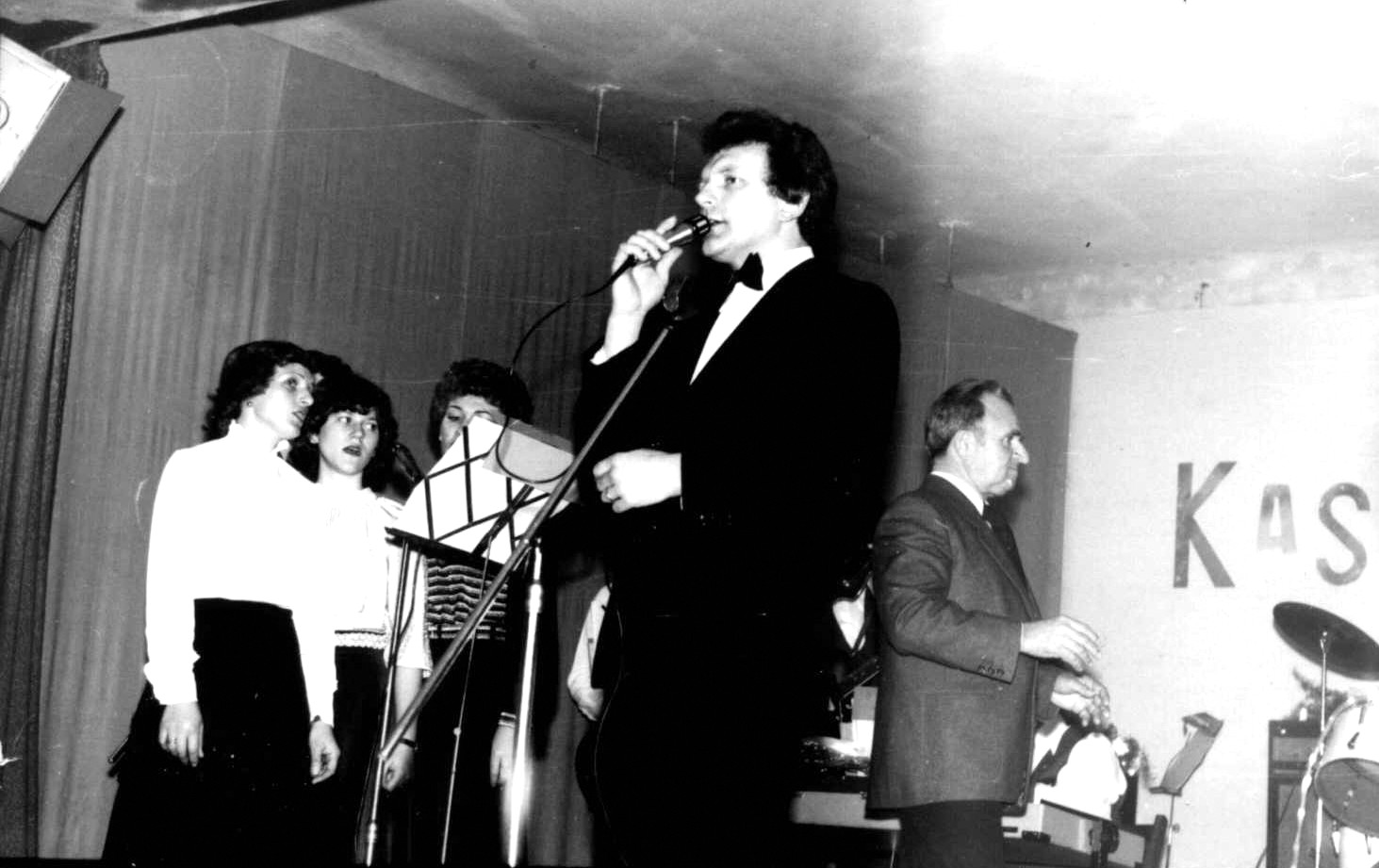 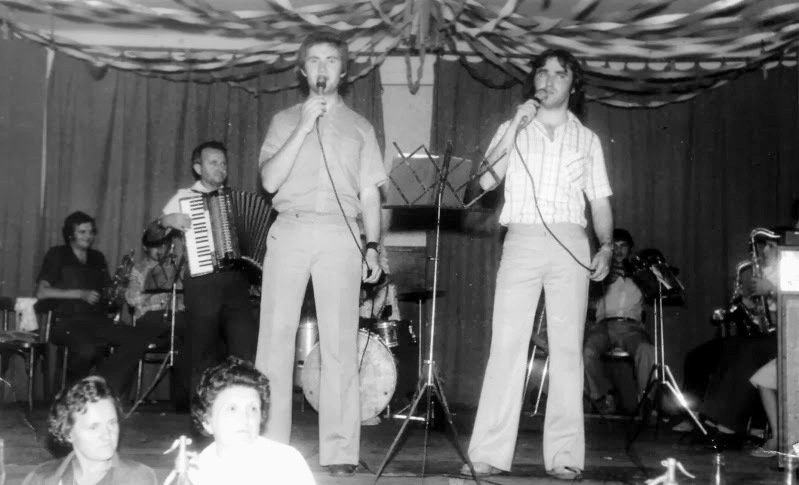 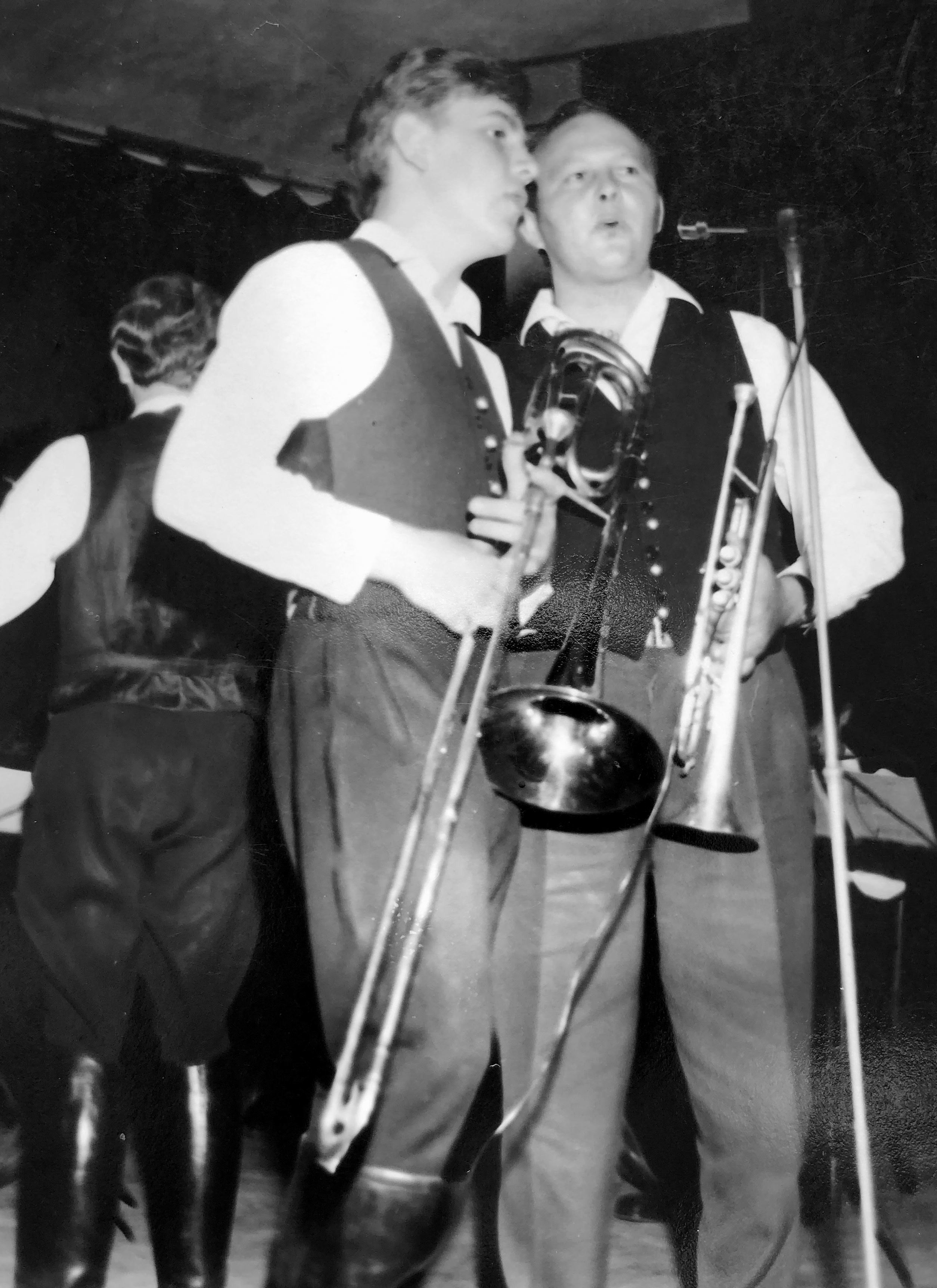 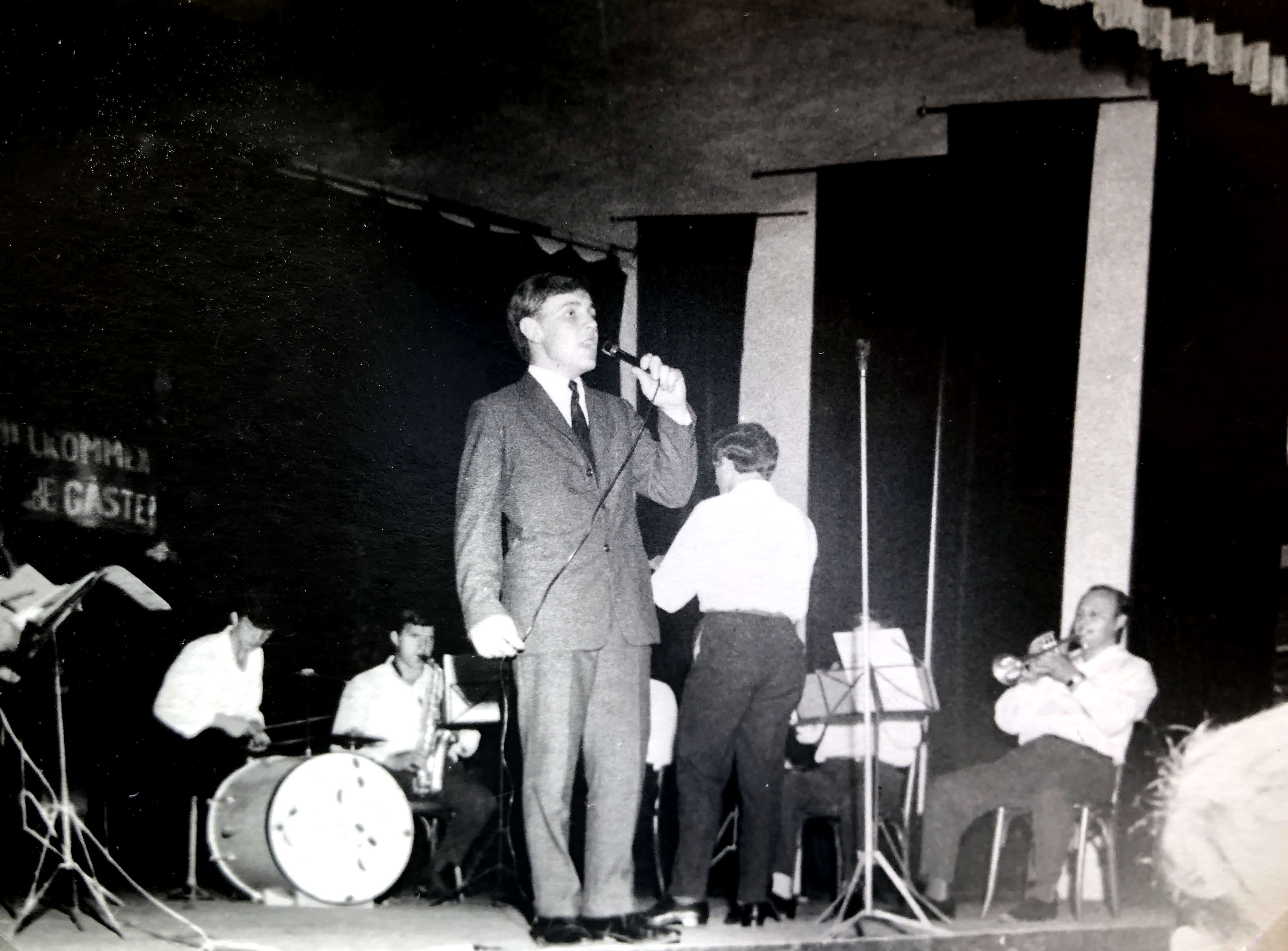 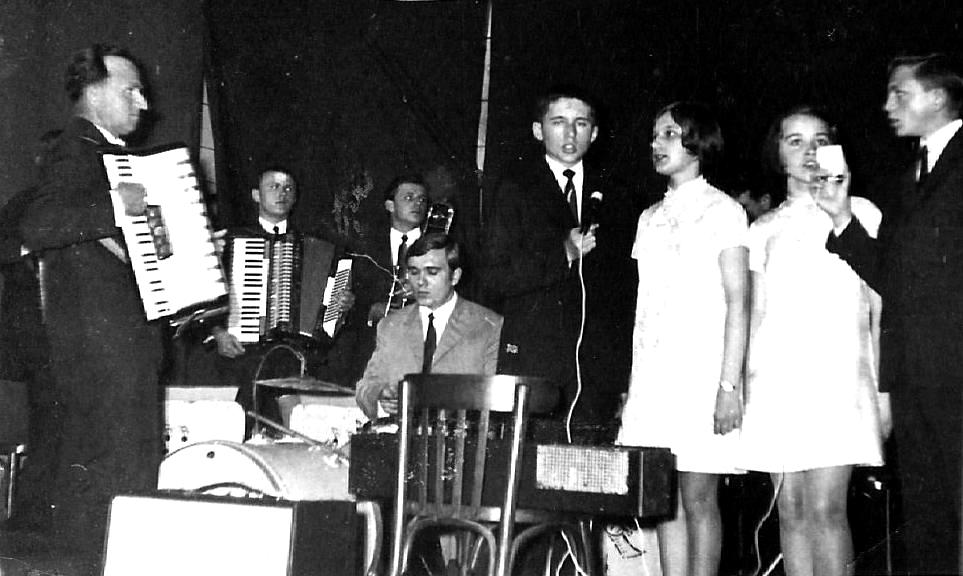 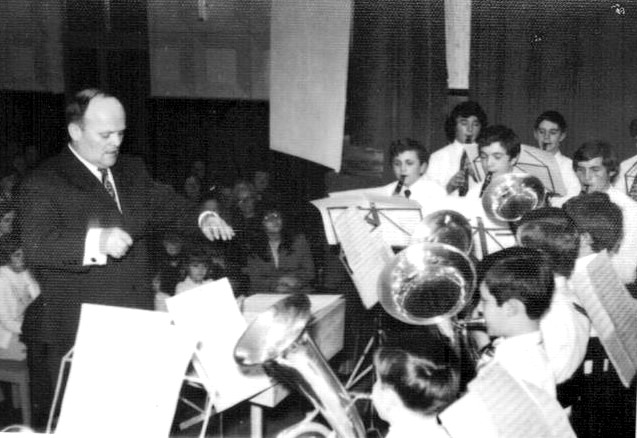 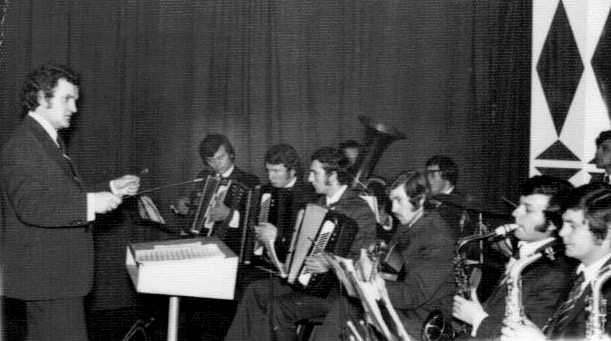 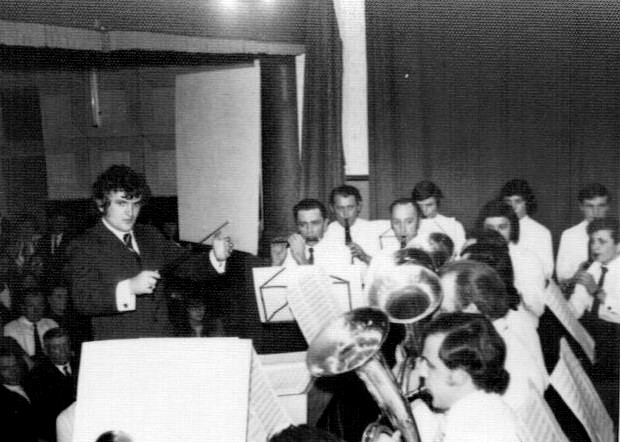 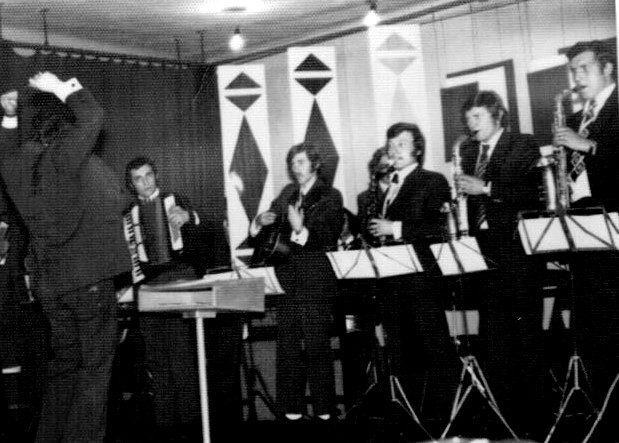 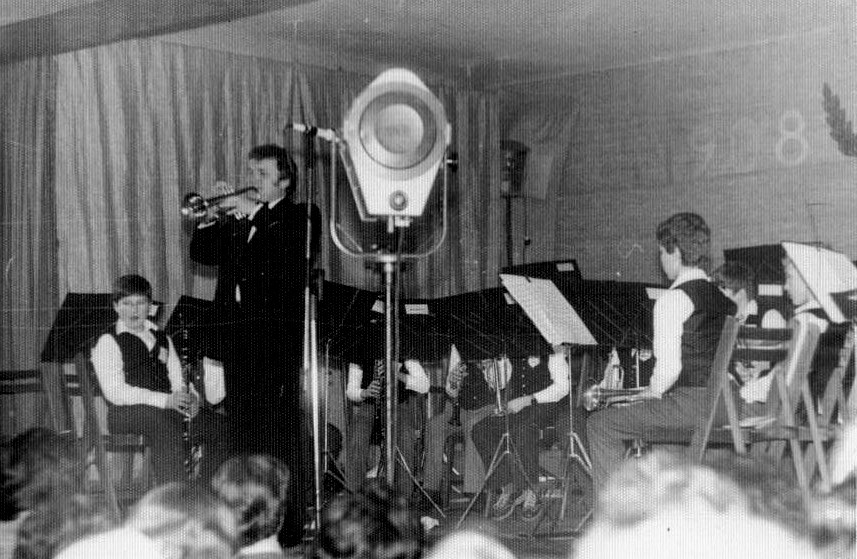 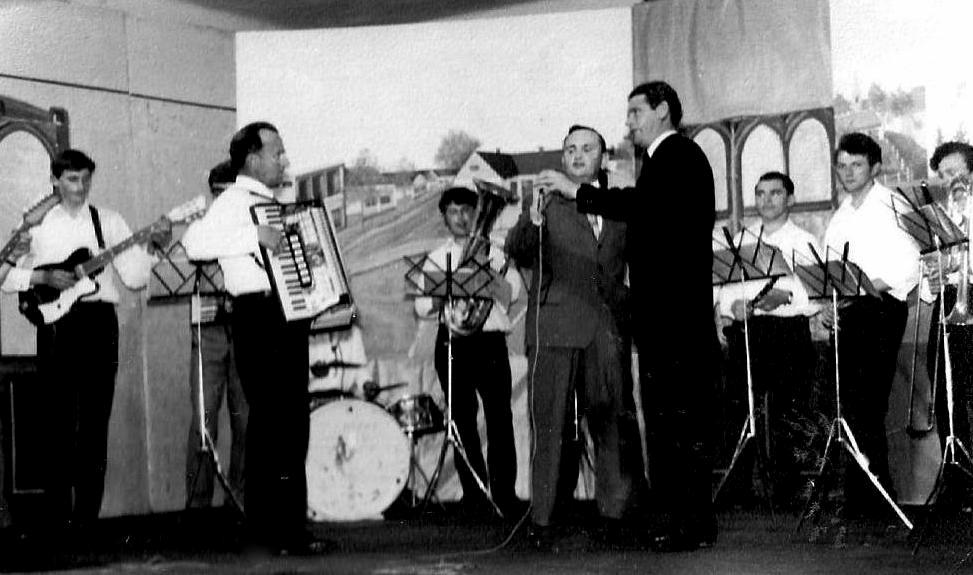 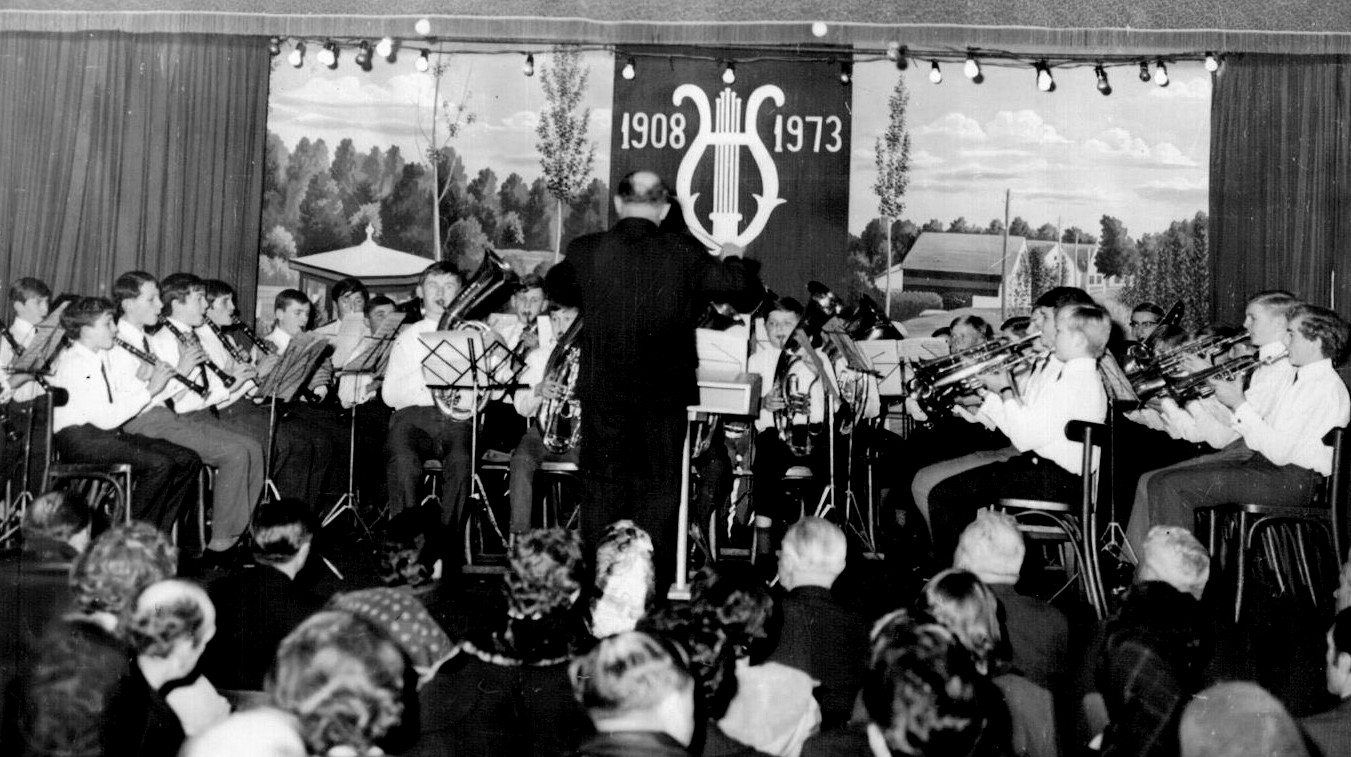 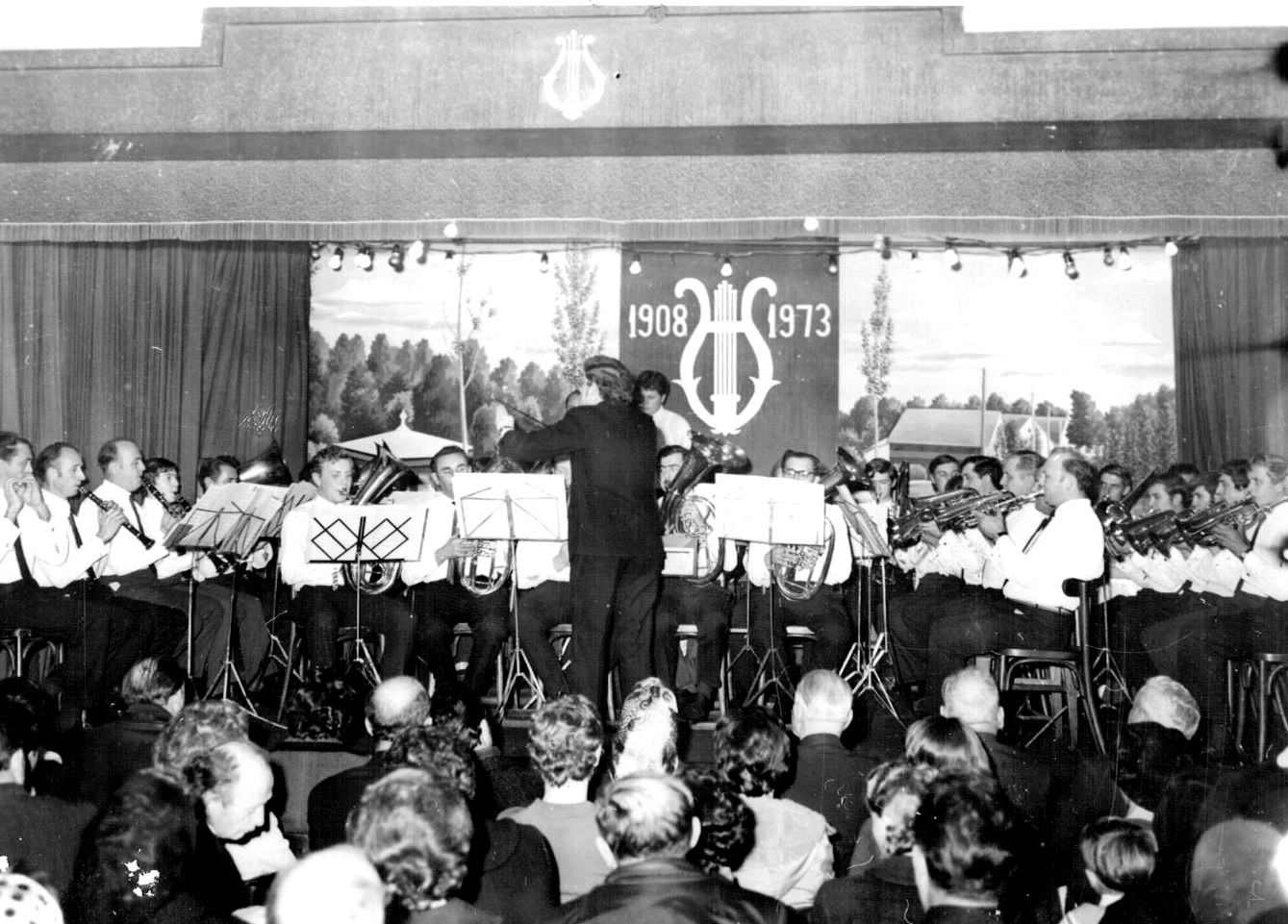 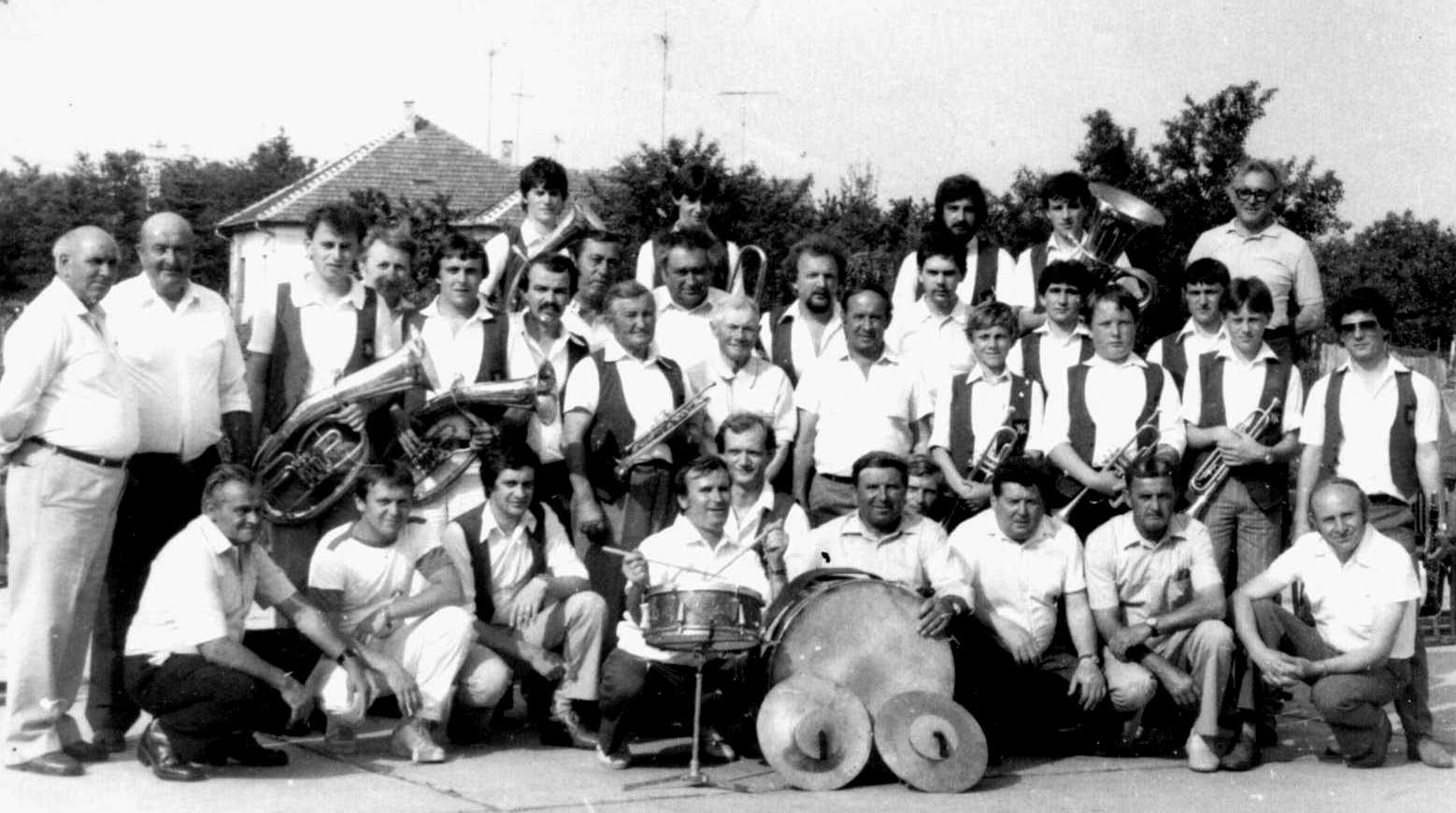 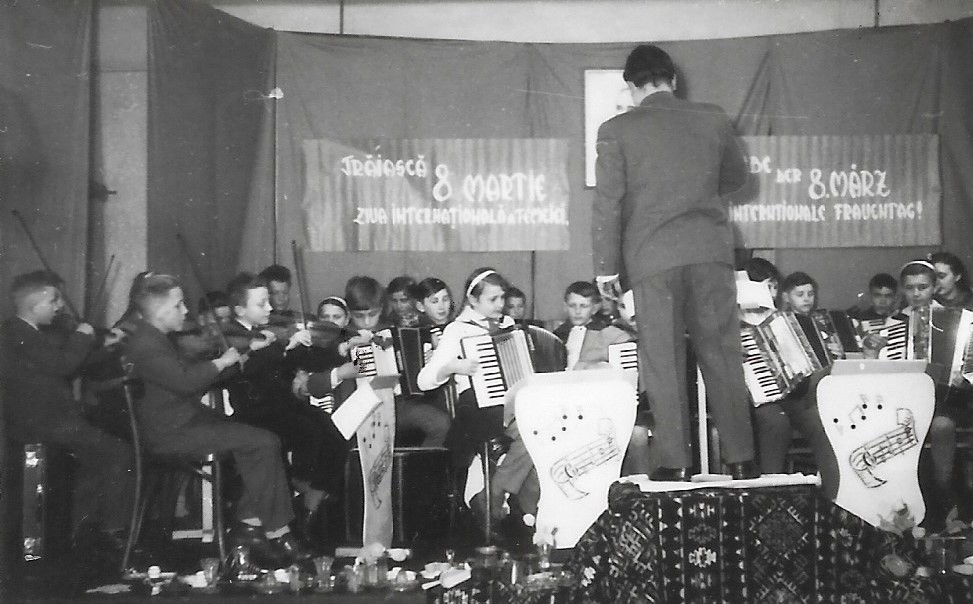 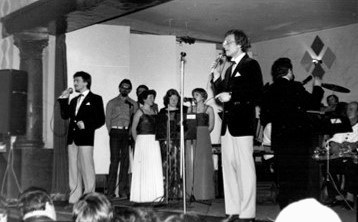 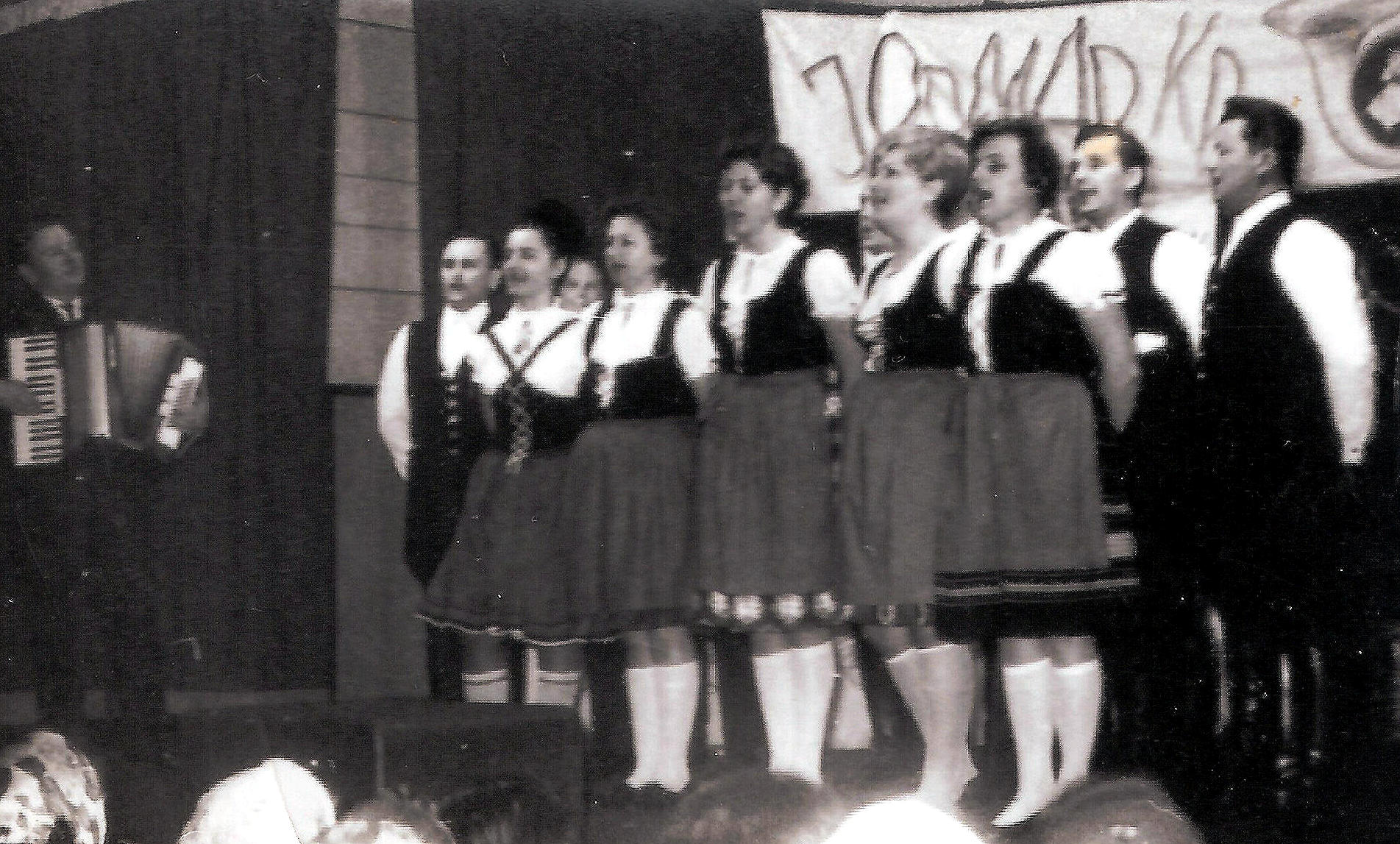 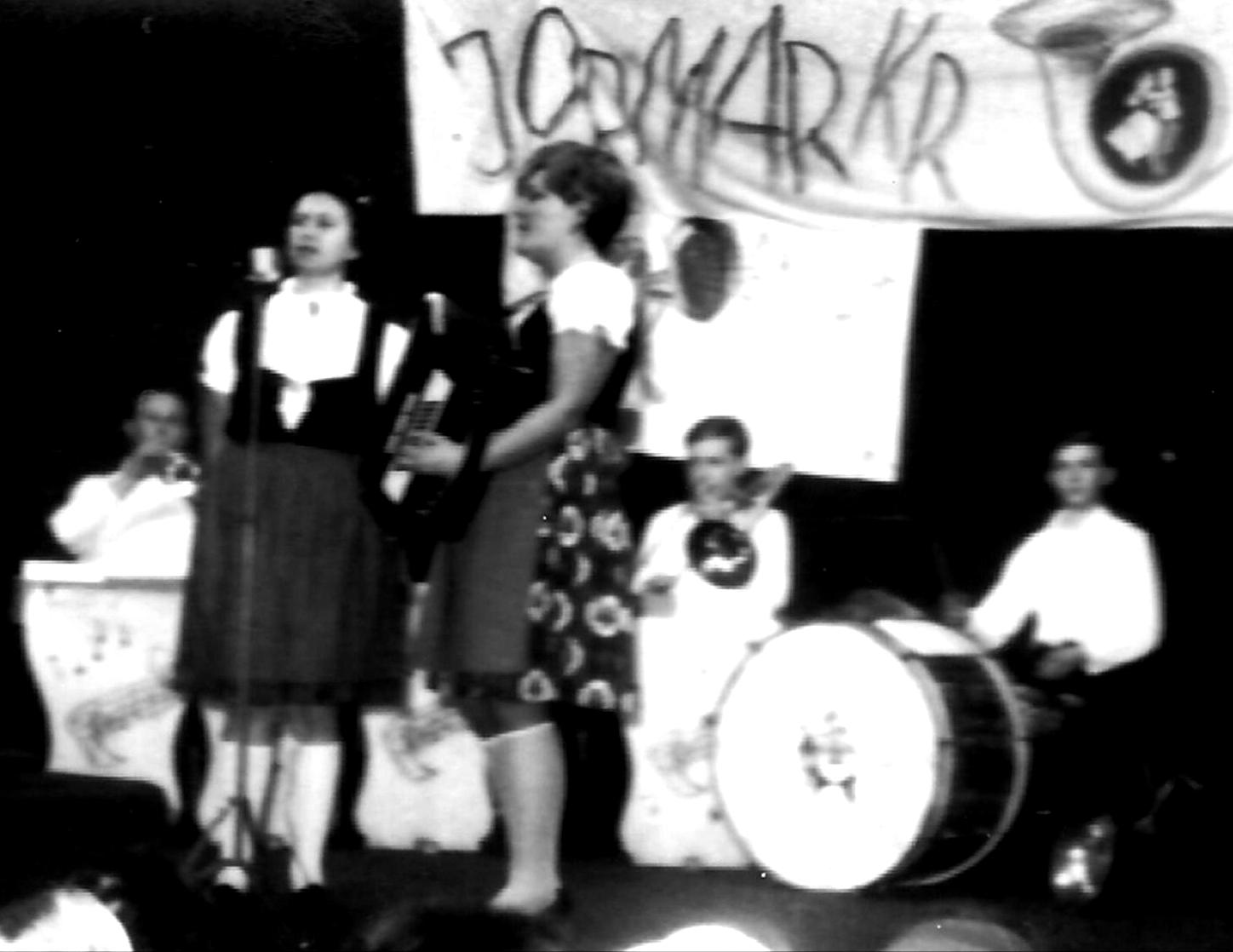